Biologie - science
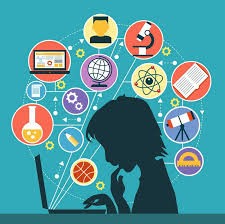 Podmínky života
Neživé složky životního prostředí            „ abiotické složky“
Teplota a organismy
Rozdílné teploty na Zemi – jsou způsobeny zakřivením a sklonem Země (na rovník dopadají sluneční paprsky kolmo, naopak na póly dopadají už šikmo – velká část tepla se tak ztratí v atmosféře)
Teplota – jednou ze základních podmínek vzniku a udržení života na Zemi 
Skleníkový efekt – umožňuje udržení průměrné teploty na Zemi cca 15˚C
Různé druhy rostlin a živočichů přizpůsobeny rozdílným teplotám – např. medvěd lední - duté chlupy, ptáci – prachové peří, rostliny i některý hmyz vytváří nemrznoucí směs
Rozsah teplot
živý organismus snáší pouze určité rozpětí teplot
rozsah teplotních podmínek označujeme jako tzv. teplotní valenci
Rozlišujeme organismy: 
    1) se širokou teplotní valencí - např. člověk,  
        stromy, ptáci   
    2) s úzkou teplotní valencí – např. některé druhy 
        bakterií, virů, pstruh, termiti
Ekologická valence – teplotní valence
Gaussova křivka normálního rozdělení
Představuje šíři rozpětí teploty, kde mohou živé organismy přežívat za určitých podmínek
Optimum – teplotní rozmezí – jsou zde nejlepší podmínky pro život (ideální teplota) – rozvoj života
Stres – teplotní rozmezí – jsou zde horší podmínky pro život (příliš vysoká nebo příliš nízká teplota) – pouze udržení života bez jeho rozvoje
Smrt – extrémně vysoké či extrémně nízké teploty (bez života)
Tvorba nemrznoucí směsi– adaptace na nízké teploty (utlumení až zastavení fyziologických pochodů)
Adaptace na změny teplot
Hibernace u živočichů – zimní (medvěd hnědý) i letní (hlemýžď zahradní)
Fyziologická adaptace u rostlin –  listy hustě pokryté mikroskopickými chloupky, které odrážejí světlo – vzniká dojem, že listy jsou bílé (ve skutečnosti nejsou – jedná se pouze o odraz světla na dutých chloupcích)
světlo se od chloupků odráží a tak dochází k účinnému ochlazování listů
Soumračná a noční aktivita – pouštní živočichové (štíři, plazi)
Zimní spánek - hibernace
Letní spánek (nepravá hibernace)- hlemýžď
Dormance semen – utlumení až zastavení fyziologických pochodů